“The People Gathered Together as One Man”

Nehemiah 8:1-12
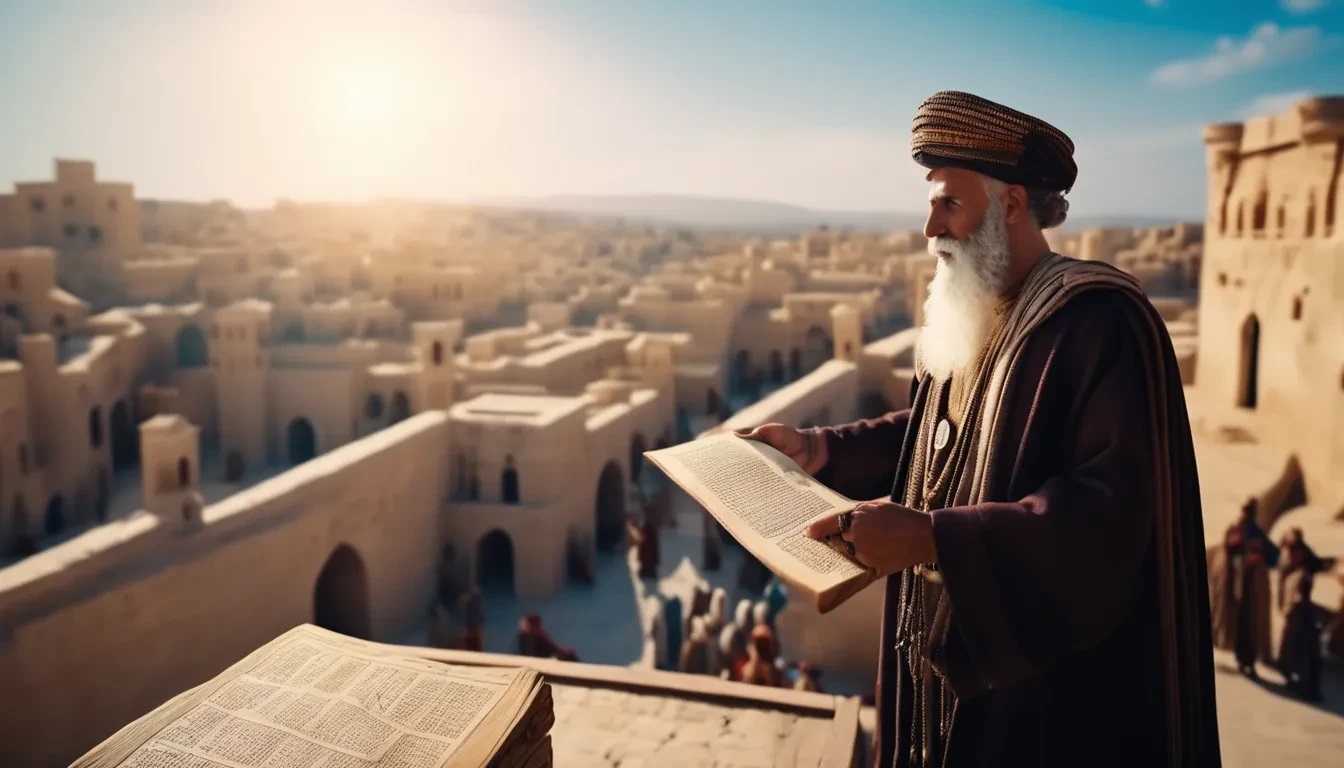 “They Told Ezra to Bring the Book”
Nehemiah 8:1-2
Acts 10:33
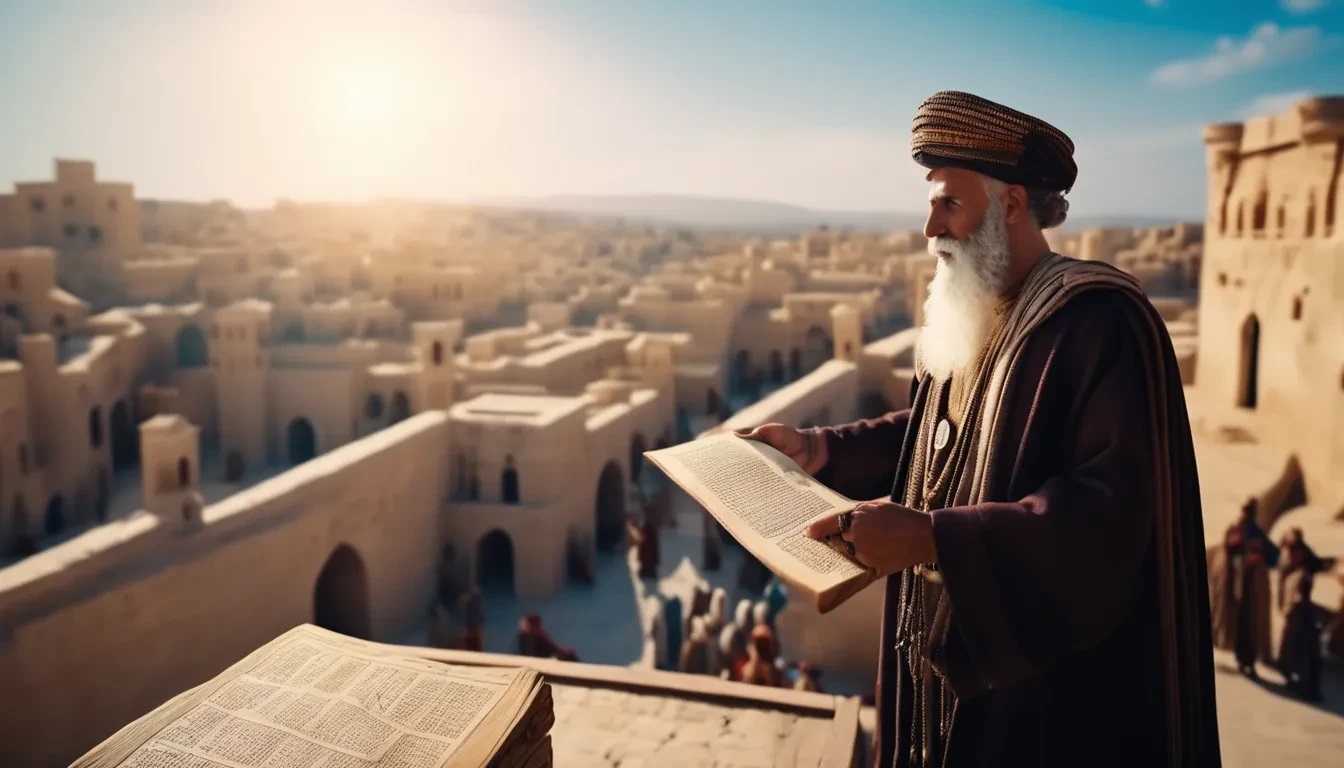 “From Morning Until Midday”
Nehemiah 8:3a
Acts 20:7
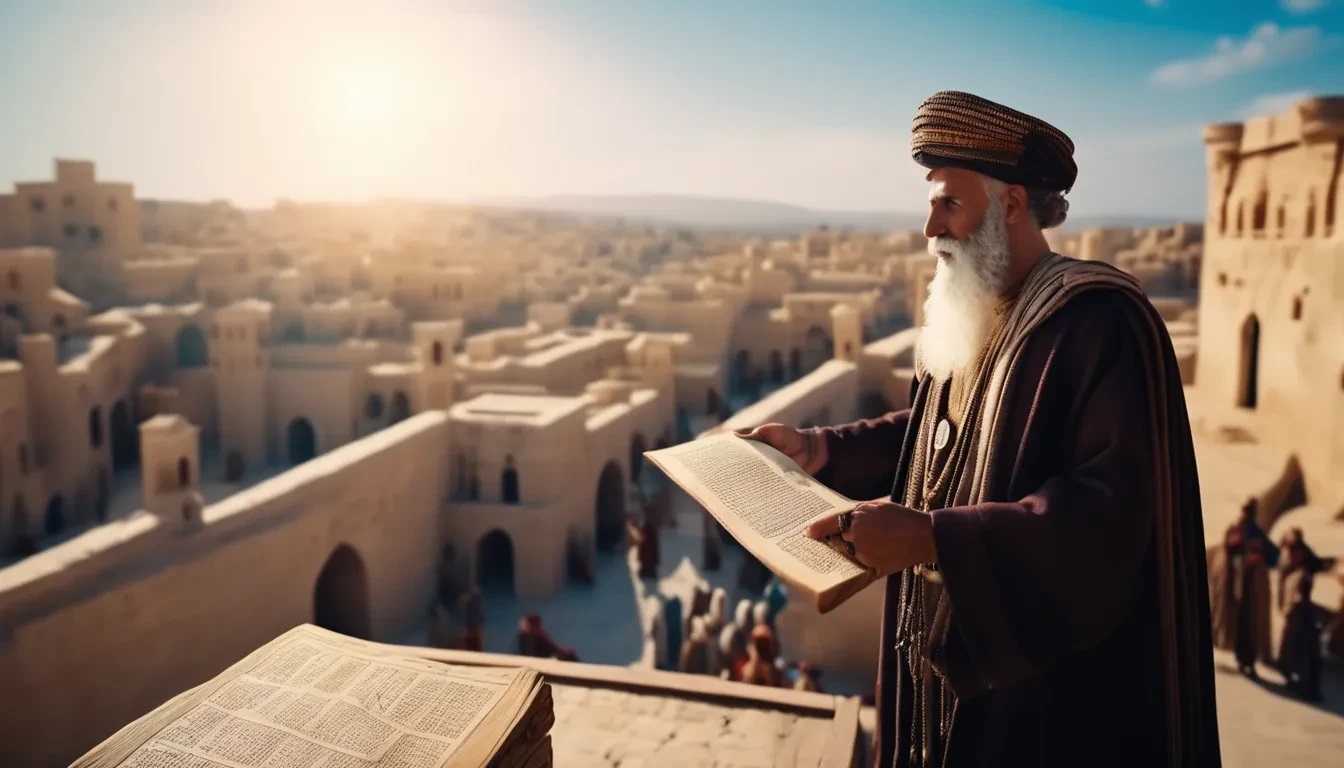 “The Ears of All the People Were Attentive”
Nehemiah 8:3b
Matthew 13:23
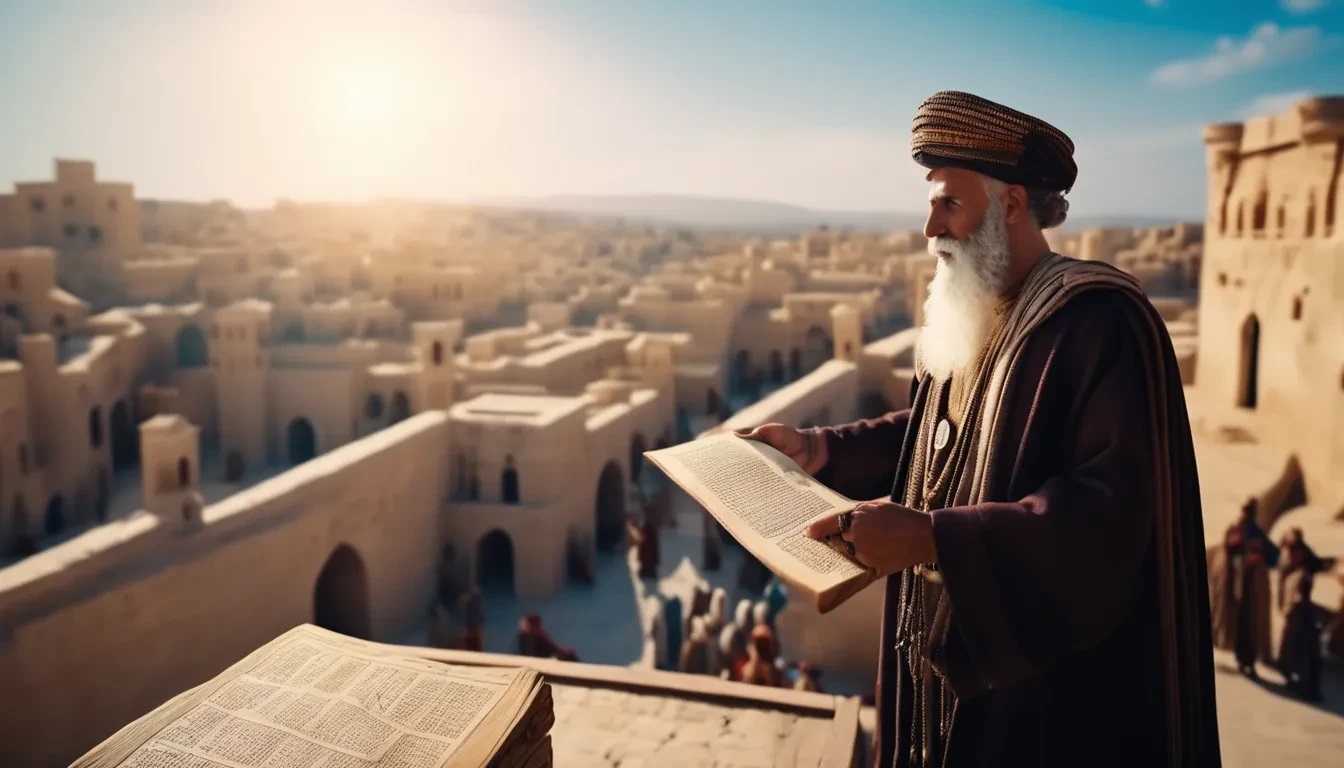 “Ezra Stood on a Platform… Which They had Made for the Purpose”
Nehemiah 8:4-5a
2nd Kings 4:8-10
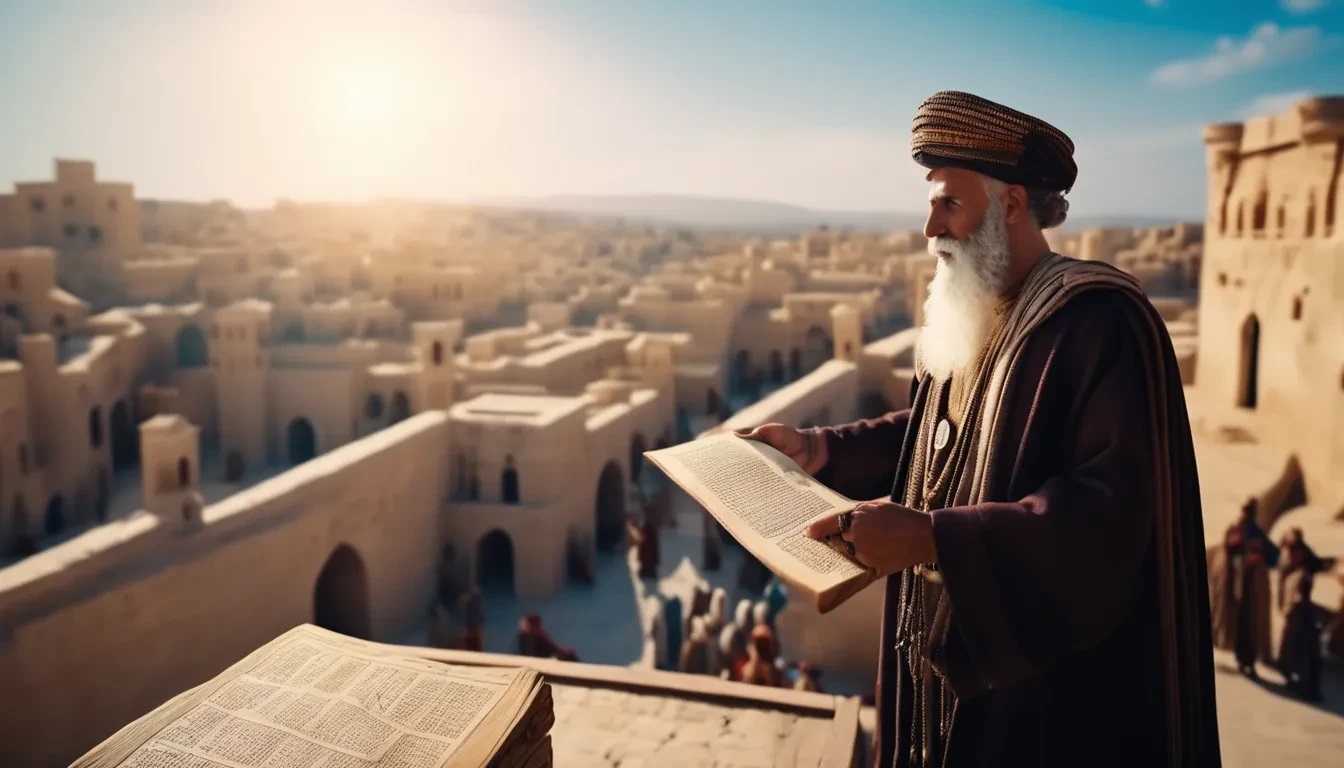 “All the People Stood Up”
Nehemiah 8:5b-6
1st Kings 8:12-14; 2nd Chronicles 34:29-32
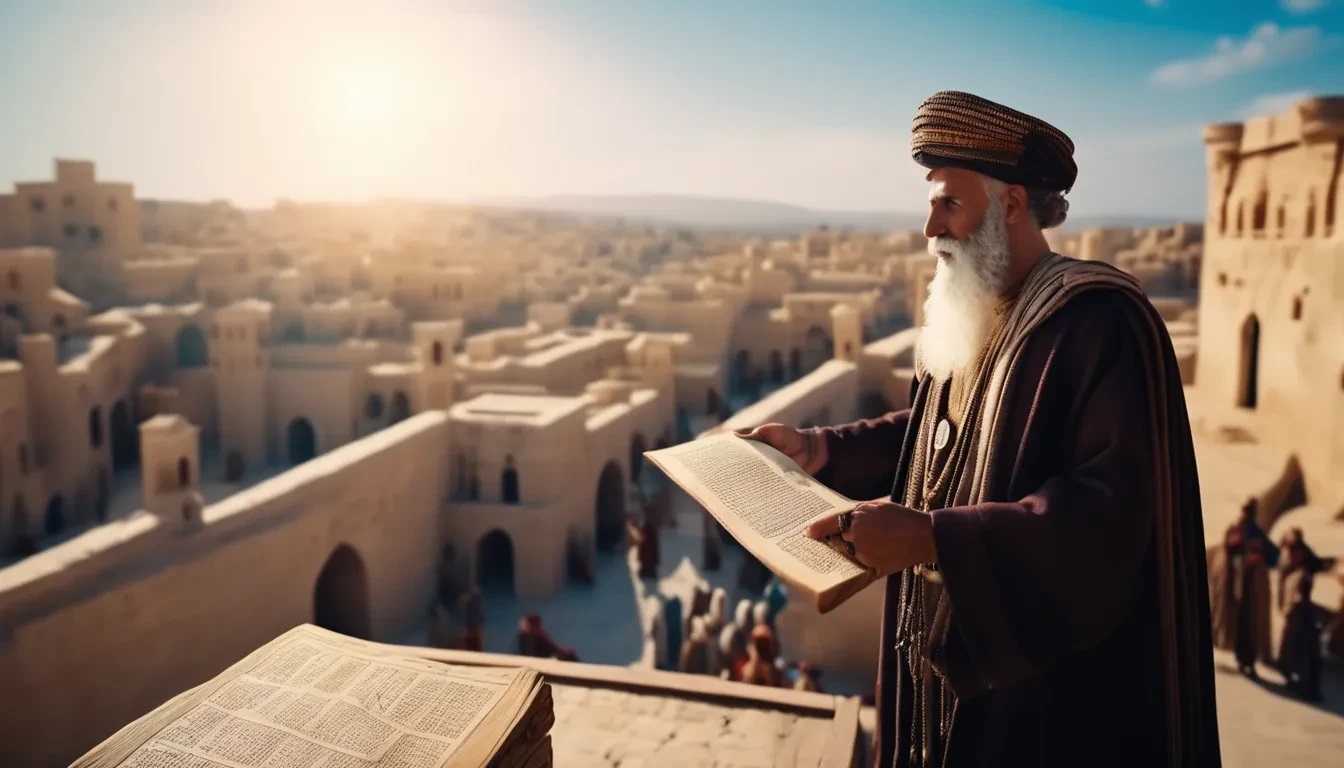 “All the People Answered, ‘Amen, Amen!’”
Nehemiah 8:6
Deuteronomy 27:16-26
1st Corinthians 14:16
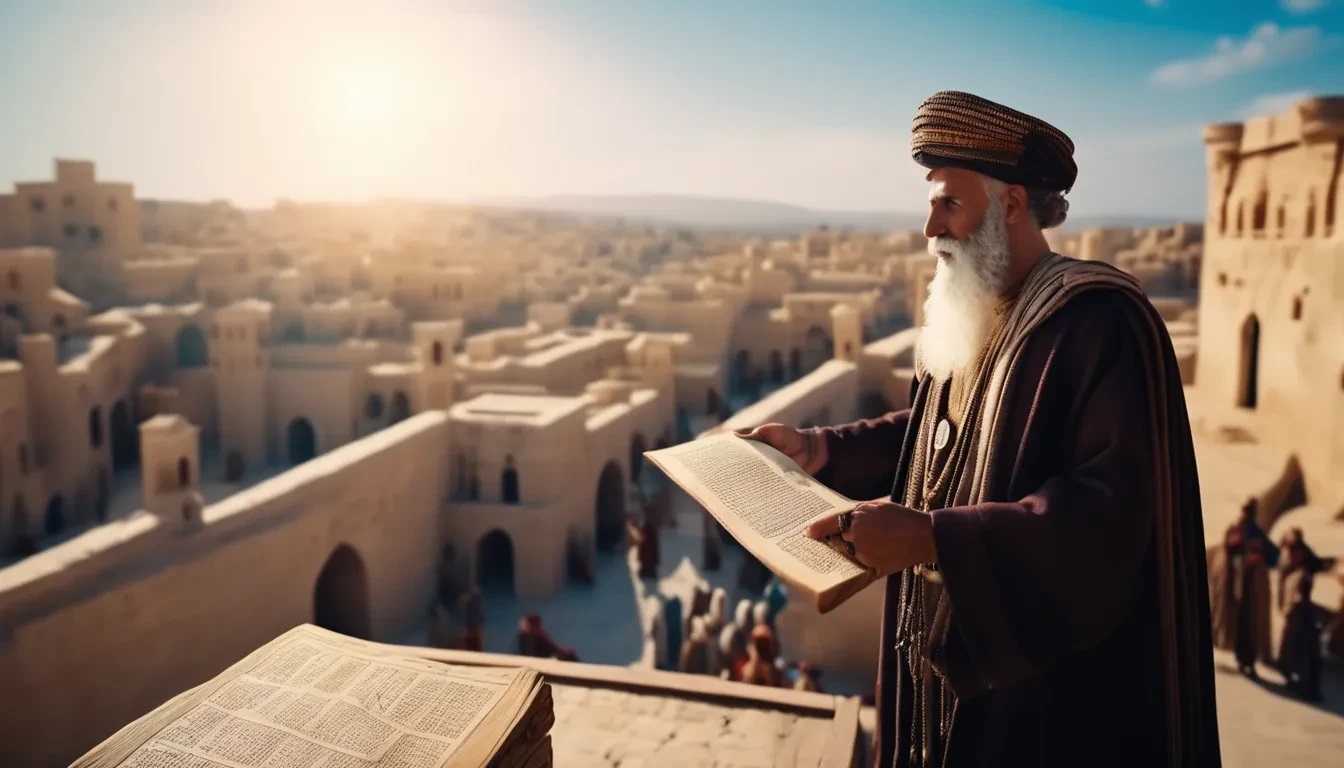 “They Gave the Sense and Helped them to Understand”
Nehemiah 8:7-8
Ephesians 5:17
Acts 8:30-31
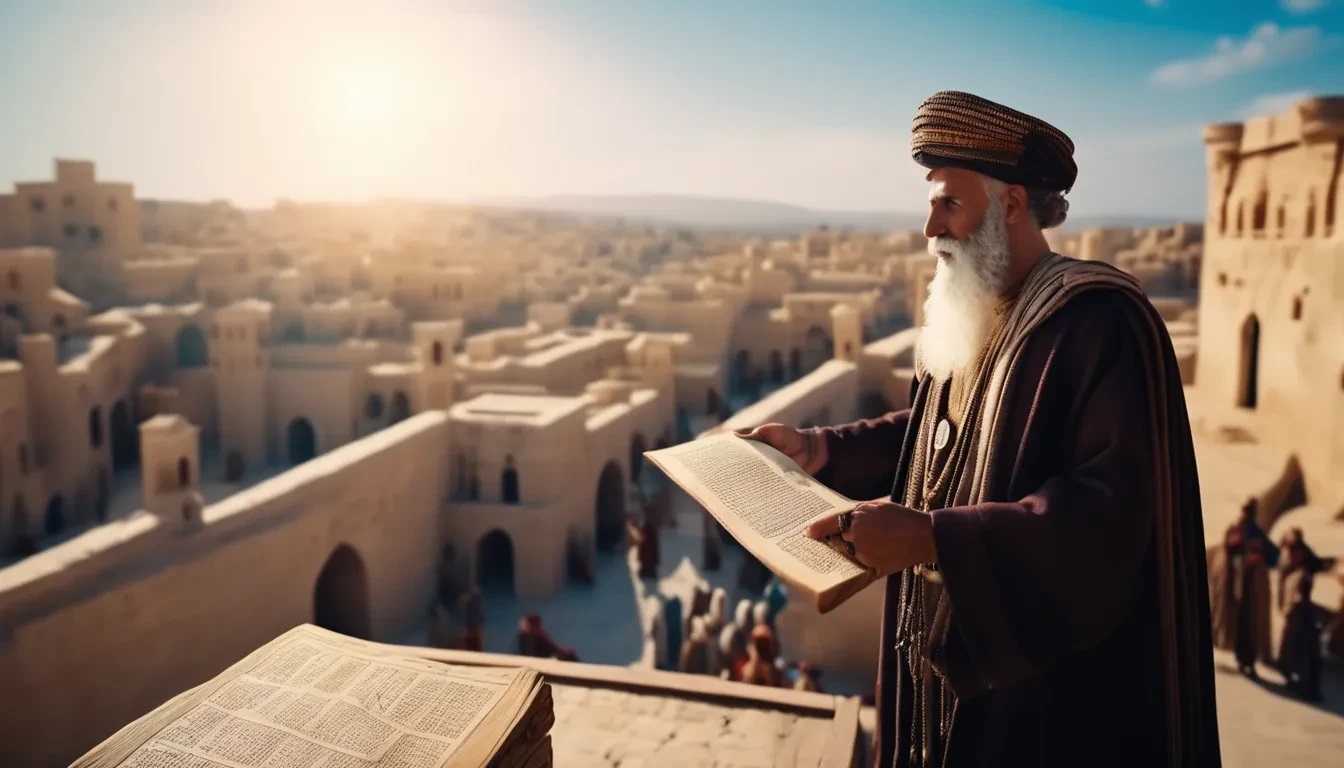 “All the People Wept When They Heard the Word”
Nehemiah 8:9
2nd Kings 22:11
2nd Corinthians 7:11
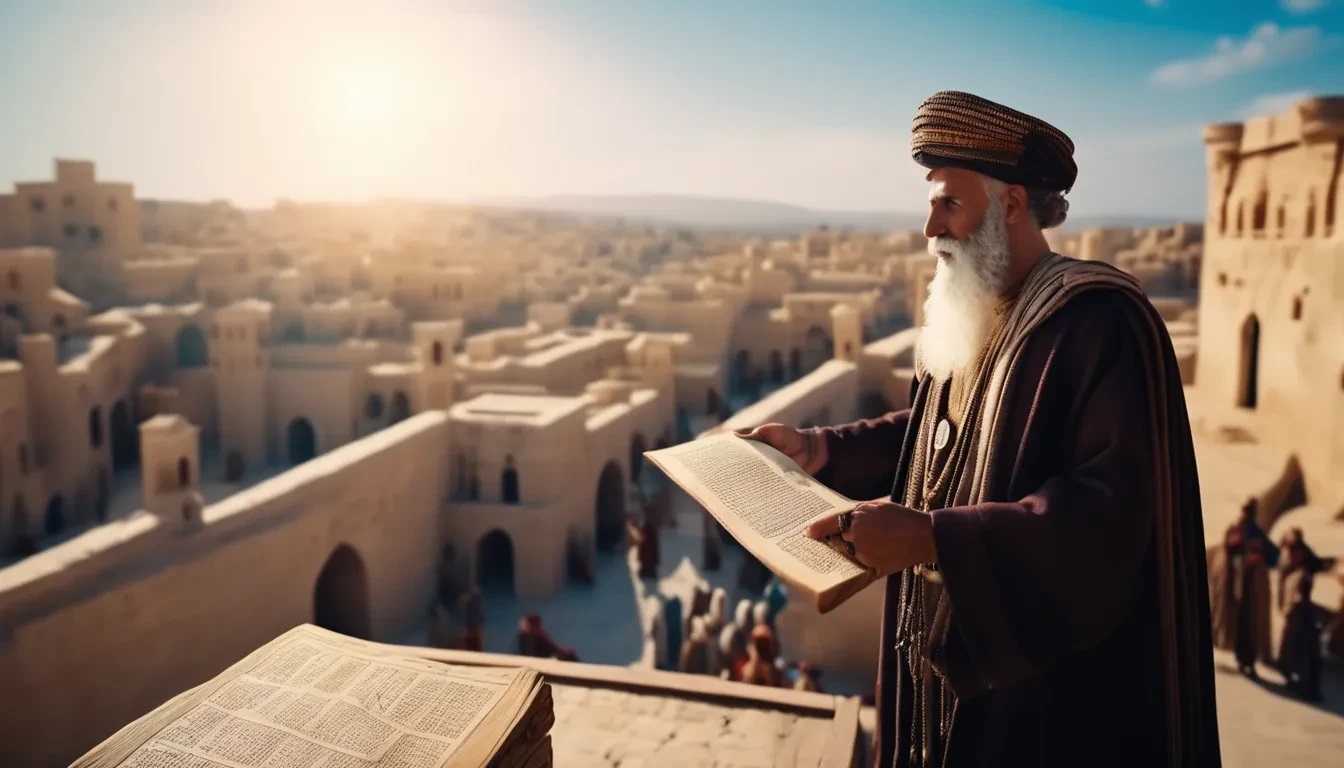